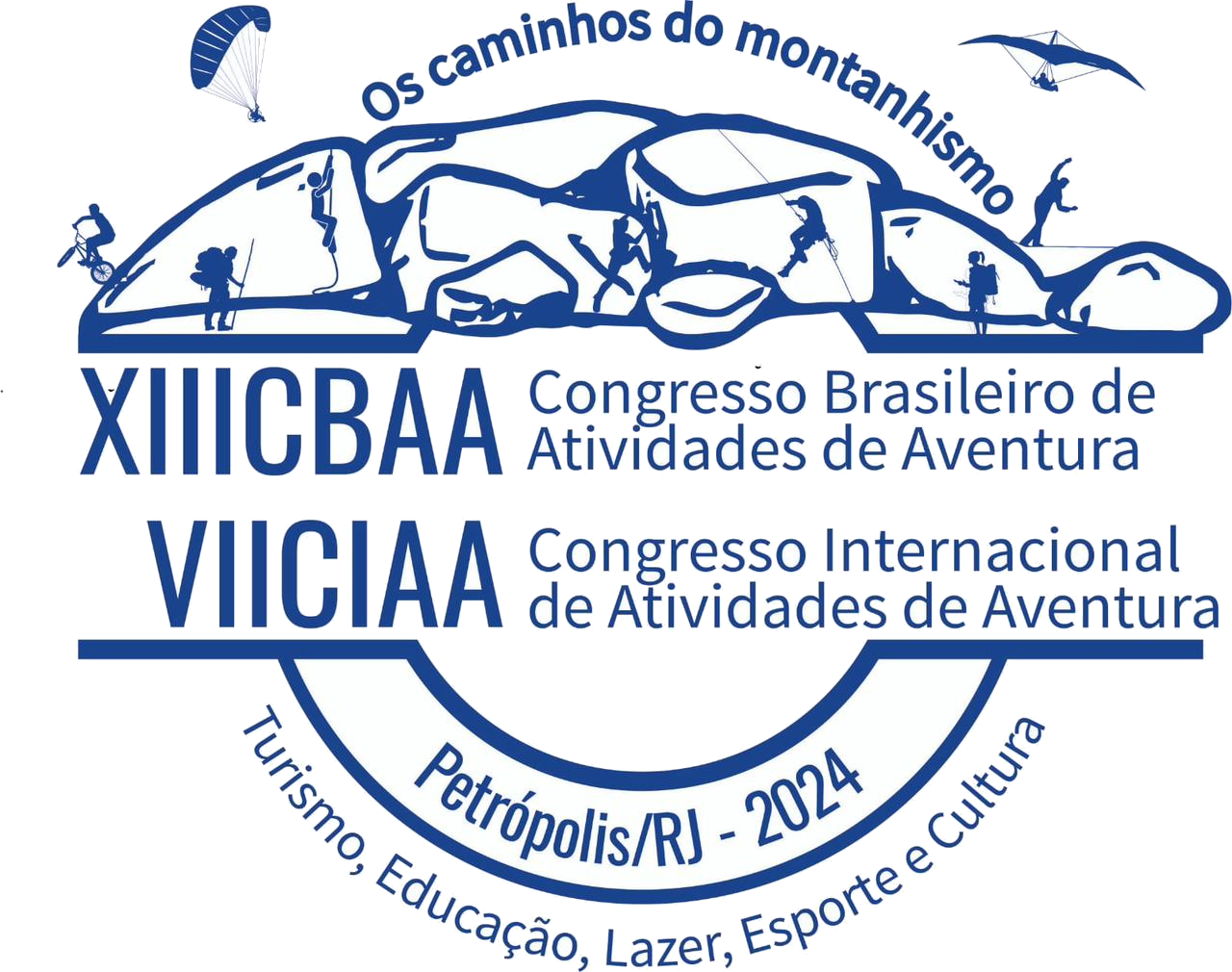 TÍTULO DO TRABALHO EM ARIAL 60, CAIXA ALTA, NEGRITO, NO CENTRO, NO TOPO
Nomes dos autores e abreviação das instituições (Arial 48)

Os Banners (Pôsteres) deverão ser produzidos em tamanhos de 80X100cm e obrigatoriamente possuírem corda para serem pendurados, a comissão não irá fornecer a mesma.
Introdução     Sub-Títulos (Arial 48)


Objetivos     Sub-Títulos (Arial 48)


Metodologia    Sub-Títulos (Arial 48)


Resultados e discussão    Sub-Títulos (Arial 48)


Conclusão     Sub-Títulos (Arial 48)


Referências    Sub-Títulos (Arial 48)
Arial tamanho mínimo 40.

As figuras (resolução mínima de 320 dpi), 

tabelas e quadros devem estar legíveis (letra em Arial, mínimo 44). 

As referências devem ser feitas respeitando-se as normas definidas pela ABNT. Somente deverão ser apresentadas as referências citadas no referido pôster.
Organizadores:
Apoiadores:
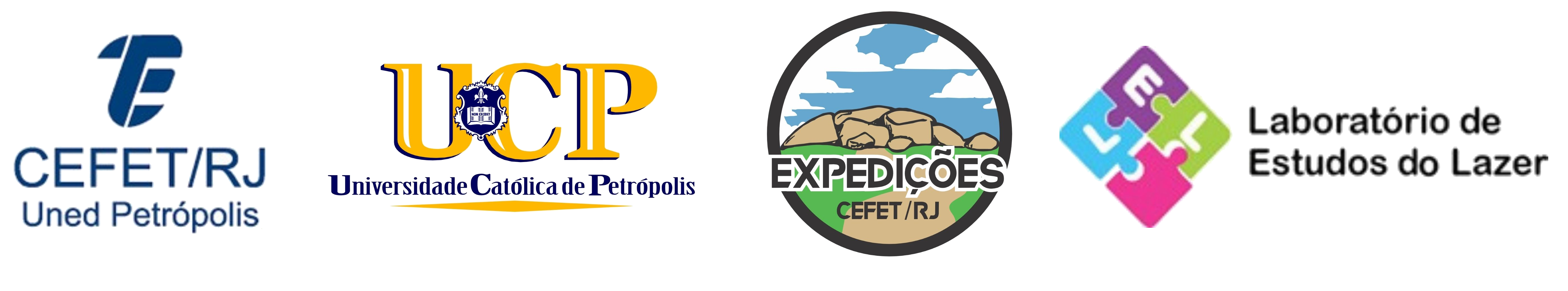 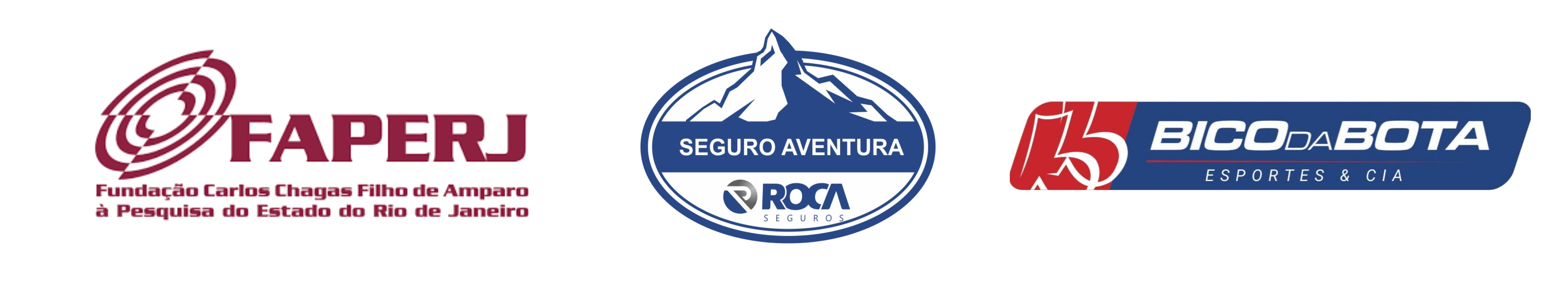